Kati Plukk
HR partner
kati.plukk@manpower.ee
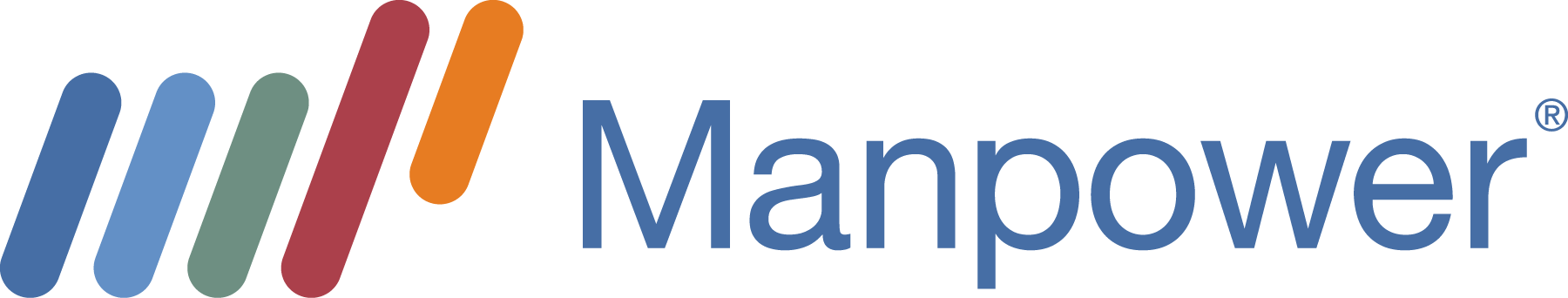 Introduction
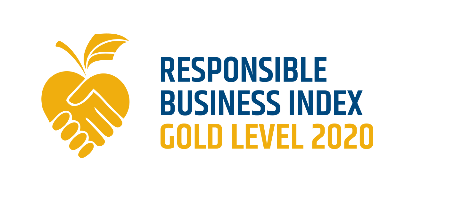 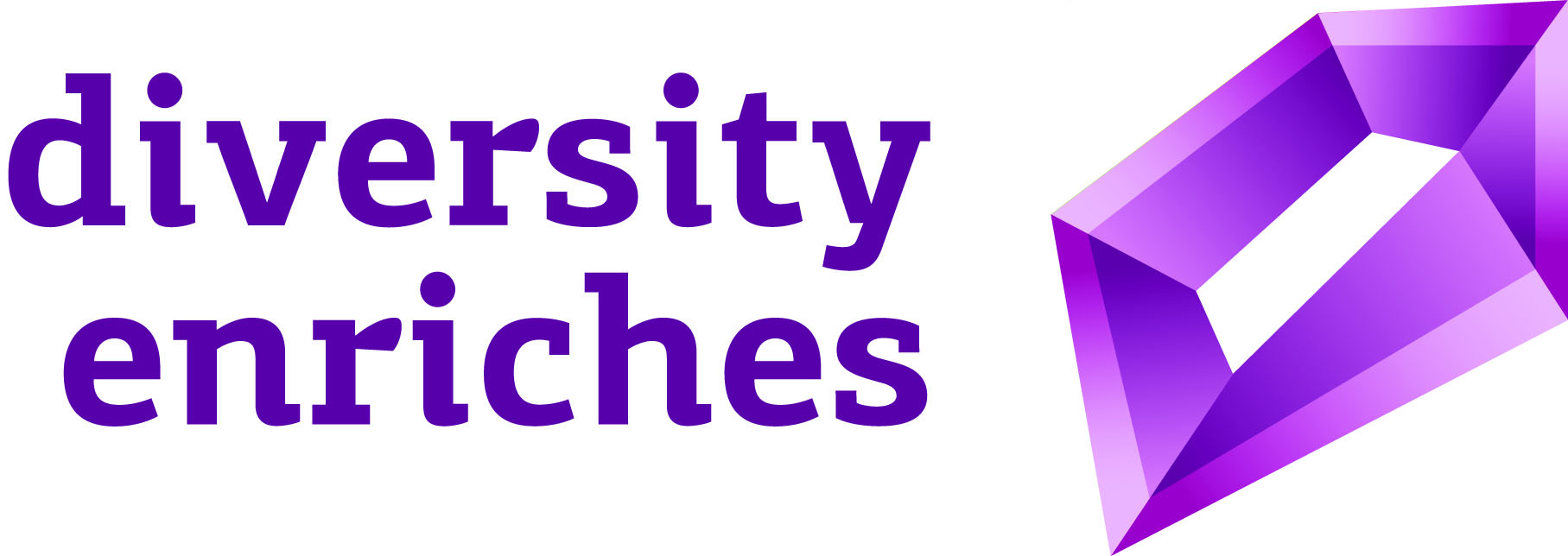 ManpowerGroup is a world leader in the employment services industry. We offer a range of services and solutions for the entire employment and business cycle including permanent, temporary and contract recruitment; employee assessment and selection; staffing; training; outplacement; outsourcing; consulting etc.

Founded in 1948, our global network of over 2500 offices in 75+ countries and territories allows us to meet the needs of our clients in all industry segments, whether they are global, multi-national or local companies.
 
Manpower’s approach to social responsibility is driven by our Global Values, Vision and Strategies that determine the way in which we do business. We are committed to: respect for people, clients and community and the role of work in their lives; sharing our knowledge and expertise to develop sustainable workforce practices throughout the world; and striving for excellence through innovation to develop socially inclusive working environments for the long-term.
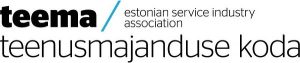 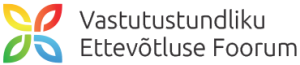 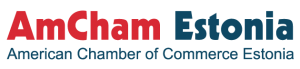 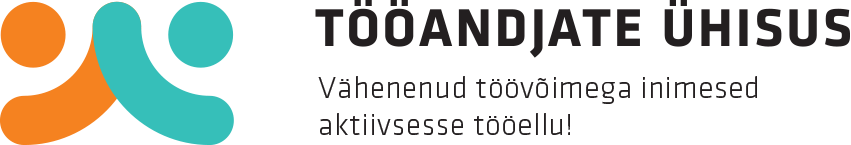 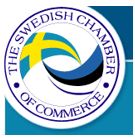 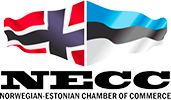 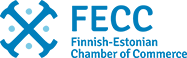 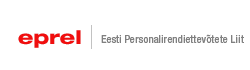 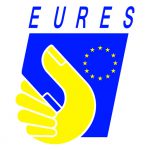 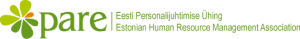 5000+ yearly interactions with potential candidates
500+ different recruitments in various sectors per year
100+ different channels and networks for sourcing 
Thorough hands-on market intel + surveys / statistics
Value based recruitment - we care, we dare, we share
Manpower Estonia
(and Baltics together)


24+ (45+) employees

200+ (600+) associates/contractors working for our clients
The only global full-range HR service provider in Estonia (and the Baltics)

Leading HR solutions provider in the local 
 market
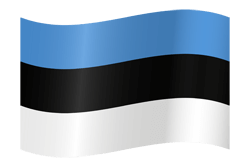 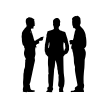 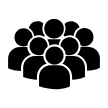 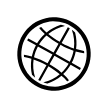 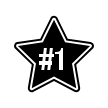 Our skills & expertise
Managerial roles
Administrative, Business Ops, Call Center & HR
Accounting Support & Financial Services, IT
Sales, Marketing & Communications
CEO
Country Manager
Operations Manager
Commercial Director
Administration Director
Supply Chain Manager
Team Leaders
Purchase Manager
Financial Director
R&D Manager
Sales Director
Development Manager
Production Manager
Plant Manager
HR Manager
Territory Manager
Data Protection Officer
Quality Manager
etc.
Administrative Assistant
Administrative Services Manager
Call Center Manager
Database Administrator
Executive Assistant
Help Desk Representative
Human Resources
Office Manager
Procurement Specialist
Purchasing Manager
Receptionist
Recruiter
Recruiting Manager
Systems Administrator
(On-line) Training Specialist
Wellness Coach
Data Analyst
Data Privacy Manager
etc.
Accounting Manager
AP Accountant
AR Accountant
GL Accountant
Junior Accountant
Controller
Bank Teller
Banking Professional
KYC / AML specialist
Sales Assistant
Junior/Senior Developers
Full Stack Developer
QA Engineer
System Administrator
Business Analyst
IT Applications Manager
IT Technician
etc.
Account Manager
Customer Service Specialist
Inside Sales Specialist
Marketing Assistant
Marketing Director
Marketing Manager
Communication Manager
Public Relations Specialist
Internal PR Specialist
Retail District Manager
Retail Store Manager
Sales Director
Sales Manager
Sales Representative
Sales Support
Project Manager
etc.
Manpower’s approach to social responsibility is driven by our Global Values, Vision and Strategies that determine the way in which we do business.
We are committed to: 
respect for people, clients and community and the role of work in their lives; 
sharing our knowledge and expertise to develop sustainable workforce practices throughout the world; 
and striving for excellence through innovation to develop socially inclusive working environments for the long-term.
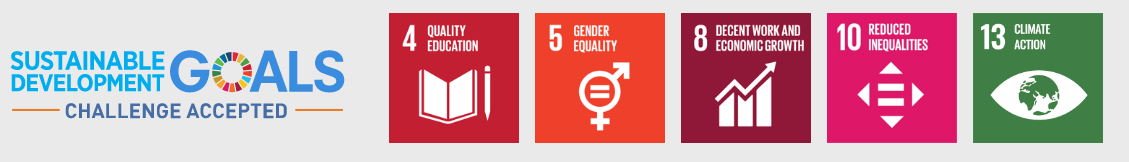 Internship and summer job offer at Nordea
PART- or FULL-TIME Call Centre SERVICE ADVISORS

fluent Finnish and English
evening and weekend shifts
all the necessary trainings will be provided at the beginning
those selected for the position will undergo a background check
minimum of 3 month commitment
start date 03.05.2021
https://humanage.manpower.ee/
THANK YOU!